The Role of the Health Visitor addressing Speech and Language in Coventry.
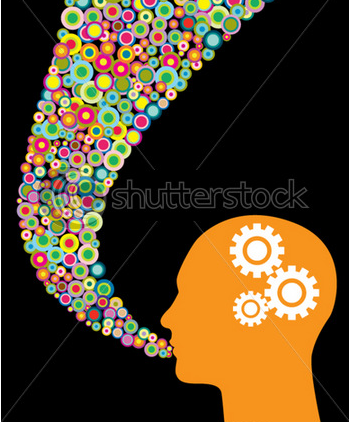 Presented by Carmel Kelly Health Visitor/ Practice Teacher
Agenda
1.Delivering Universal service to families
 
2.Supporting families in promoting early language
 
3.Top Tips  to promote early language in the home environment and school readiness

4.Assessment tools used to make timely and appropriate referrals

5.Supporting  children with speech and language delay
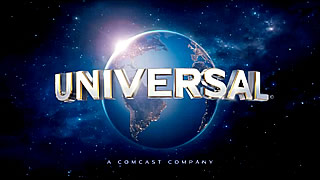 So Why Health Visitors ( HV) ?
(HV) -Lead on the Healthy Child Programme

        -Deliver universal service to all families.

       -They are specialist in Public Health, with knowledge and skills in assessing
 
       -Can offer timely interventions and have established relationships with families

-They work within the home and can promote this as a learning environment
50% of Children start school with Speech Language Communication (SLC) )delay
So what is Universal Services ?
Antenatal visit- Pre-birth assessment
NBV New Birth Visit 10-14 days
6-8 week development check
8 month-1year development check
2-2.4yr development check
By offering a universal service we help to reduce the gap, preventing children being missed/undetected with issues

.
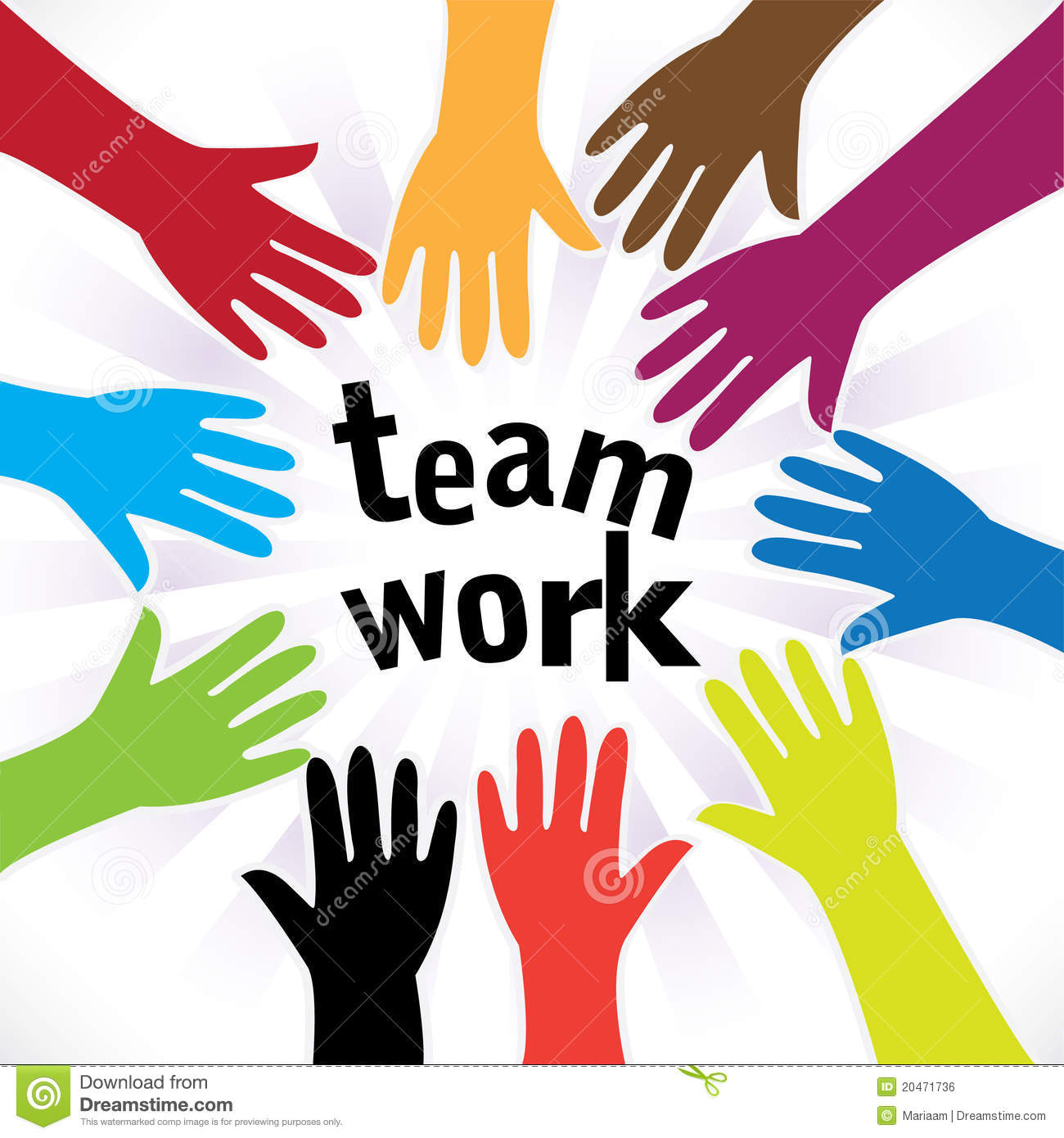 Our Family Health & lifestyle Service Team consists of Health Visitors, Nursery Nurses, Clinic Assistants and we offer other services in addition; Support with Stop smoking, One Body One Life and Infant Feeding Team, School Nursing, FNP Team.
So what do we expect?
In the 1st year of life we expect a child to be vocal, to have 2-3 words ie; Mamma ,Dadda, Babba
In the 2nd Year of life we expect a child to start to link words, “All gone”  “Good girl”
In the 3rd year of life we expect a child to progress into short sentences.
In the 4 th year of life we expect good interaction, easily understood and forming short conversations.
Building blocks of language development
Speech

                                                             Expressive language

                                                                   Understanding

                                                                  Play & interaction

                                                           Listening and attention
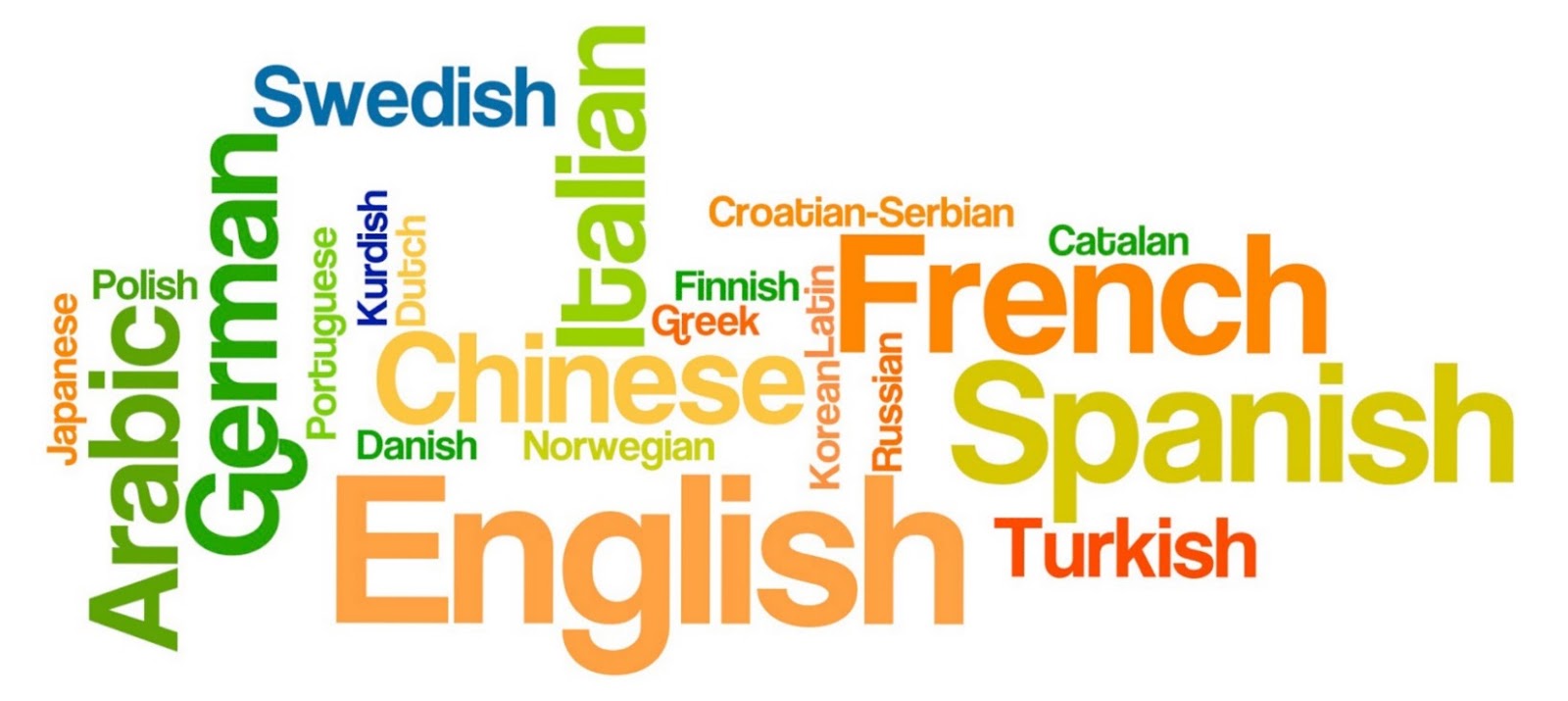 The Importance of Play
The inability to play and explore the world around them will affect a child’s ability to develop speech and language. 
 
 Children who have good play skills in the pre school years  show improved outcomes for language and literacy skills in the future .
   Their play level is an indicator of what their language potential . Play is so important ! 
 
• Careful observation of the child's age and stage will help you track their play development and help you decide how to move their play on .  
 
• You can do this by engaging them in play activities one stage ahead. 
 
• Some children need to be taught how to play with adults modelling as it is not always natural to them and their families . They need be given the opportunity .  Language skills can be developed through play and maximised with opportunity.  
 
• Play has  many stages of development that is expected for every child .  However some children do not follow these  patterns and present with disordered play skills
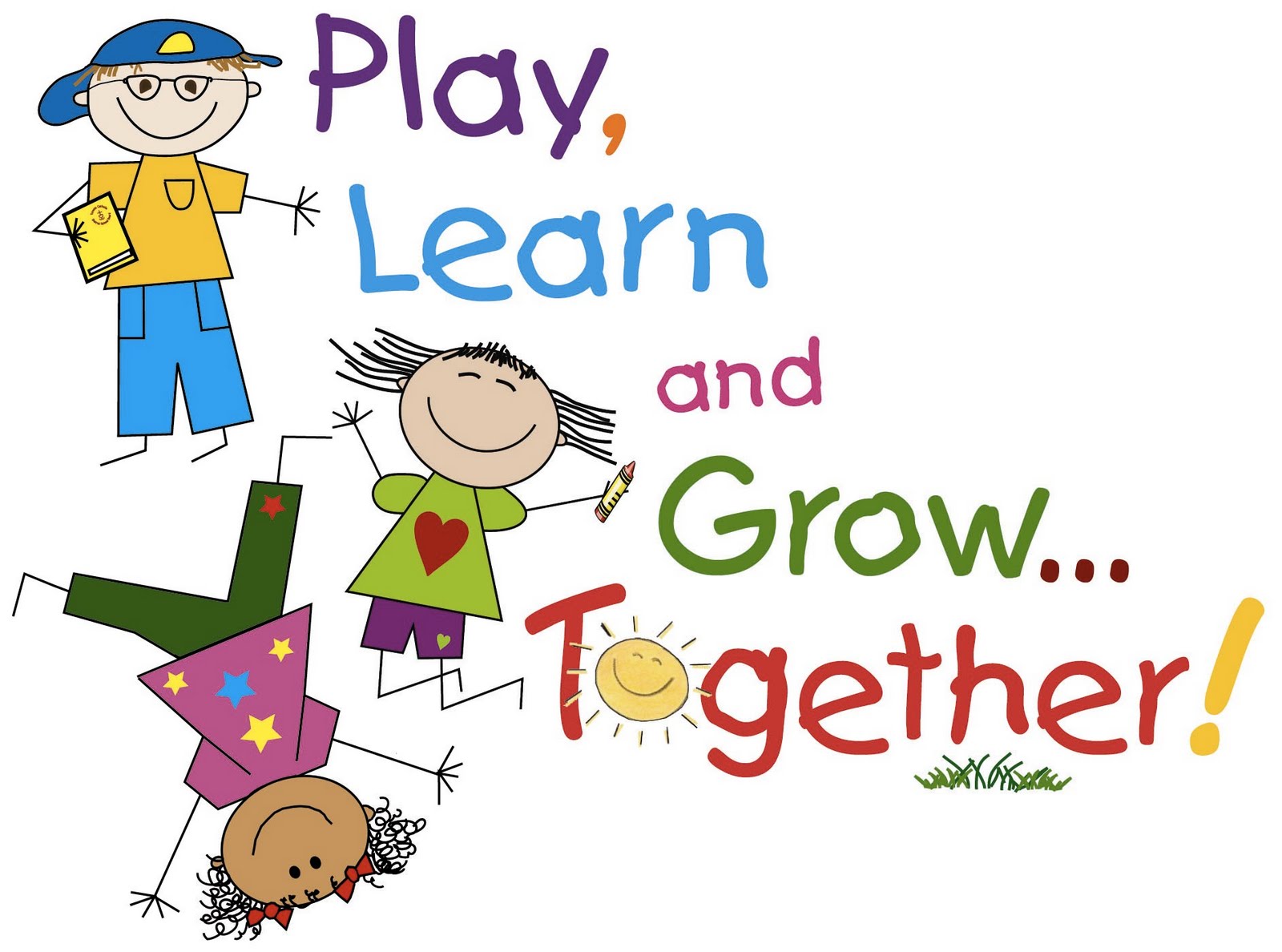 So how do we Support families in promoting speech and language?
0-6 months   Tickle face, pat tummy, Peekaboo! Blow Raspberries,
Adult is the toy! Adult can copy baby encourage Chewing/handle/shake bright coloured objects
      Tummy time- receptors in the palm of the hand 
Start reading, listen to Nursery rhymes

 6-12 months  Repetition and copying Enjoying lots of objects and materials with different sensory parts. Pop up toys Pushing ball/car to an adult Picking up toys and giving them to other children or adults around them.
Round around the garden, Incey wincey spider
 
12-18 months Simple shape sorter.  Pull along toys, cars, boxes. Toy broom/mobile phone. Bricks. Tea set, toy bed, cuddles for teddy/dolly
 
18-2 years Simple inset jigsaw. Likes to watch others and join in. Pouring, floating, sinking, burying objects; playing with sand/water. Rolling, throwing and kicking – balls/bricks  Simple zoo, garage, doll’s house- Den
Examples and suggestions of play activities (2-4 years)
2-2½ years • Toys that fit together e.g. duplo • Washing up, cooking, ironing, shopping – taking dolly for a walk 
 
2½ - 3 years • Using objects and model people for pretend play. • Child plays mummy and doll becomes child in acting out sequences from everyday activities. • Garage, doll’s house, farm puppets. E.g. fireman/fairy, 
 
3 – 3½ years • Trikes, run, jump, climb, kick.  • Play dough e.g. food for dolly.  • Making biscuits, planting seeds.  • Children use their imagination – may even have imaginary friend. 
 
3½ - 4 years • Snap, lotto, hairdressers, doctors, dragons and monsters. • Boxes and other objects can “become” other things in pretend play – e.g. big box – my shop/house or cardboard tubing – my sword. • It takes time to develop skills of negotiation and joint play.
Strategies to support Social Interaction
Use the child’s name to focus their attention • Reduce your language and wait for a response • Instructions need to be clear and positive • Encourage all forms of communication as often as possible • Motivate the child with their interests • Create some one to one time in a distraction free area 

 Be visual, use natural gestures • Create a routine for the child • Forewarn the child of change • Look at your environment, reduce clutter • Provide a safe space • Limit choices • Be consistent • Enjoy being with the child • Be calm • Use praise often • Make interactions fun
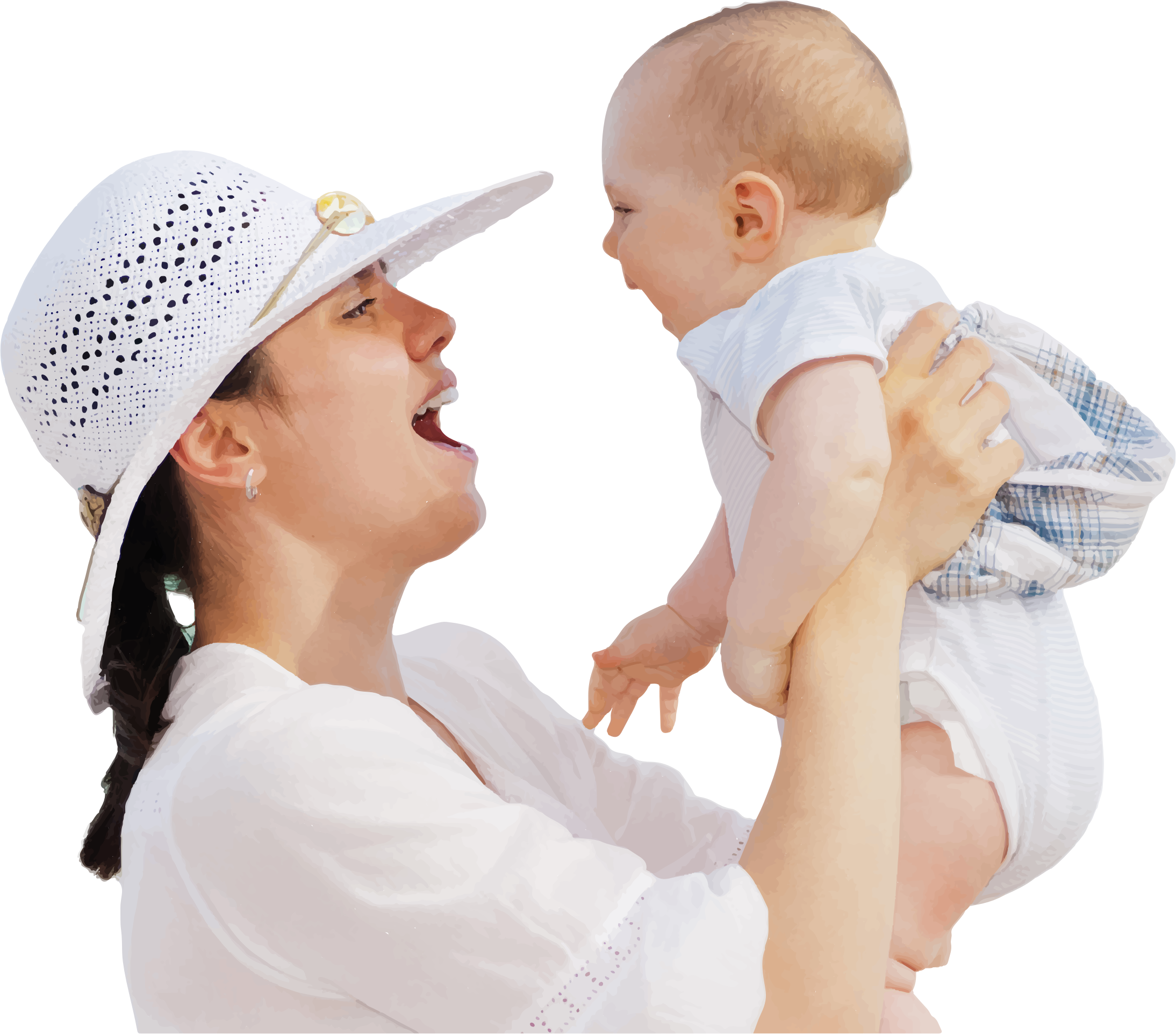 Babba
Difficulties with Understanding
Children who do not understand language may show some of these signs:  

Not doing as they are told • Are very active • May be quiet or withdrawn • Have poor attention skills • Rely on situations/routines/gesture/watching others i.e. non-verbal cues, to know what to do • Have a lack of awareness of what is going on around them • Echo what has been said to them  • Be very verbal, but the actual content of what they say may be limited • Only follow the last part of a long instruction
Strategies to help!
Give Examples

Showing children what we are saying will; • help them to understand what they are expected to do • help to make them feel safe and reduce anxiety • help them to learn to make sense of the world and to follow a routine more independently • help them to learn what the words mean 
  • Objects, pictures, symbols remain after the words have been spoken so the child can refer back to them which helps them to understand and reduces anxiety • Imagine being given a verbal shopping list and expected to remember all the items without a written list. What would happen? How would you feel?
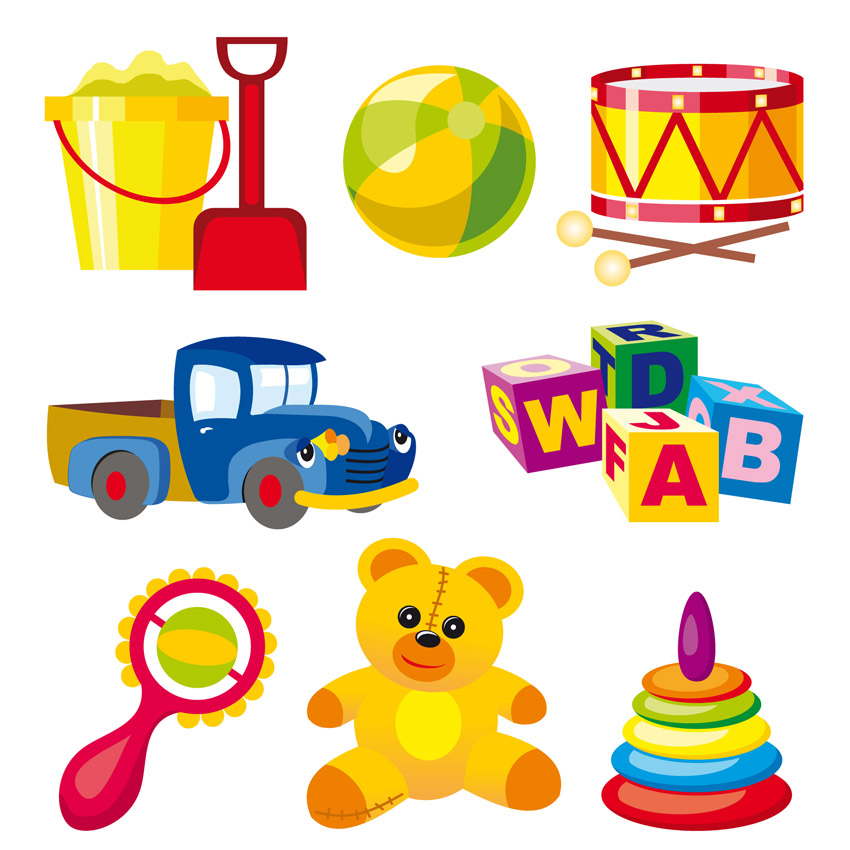 Be visual
Natural gestures • Facial Expression • Demonstration • Signs • Objects • Pictures/photos • Symbols There is lots of evidence to show these things can only help to develop children’s language. We always use the words at the same time as the visual strategy so the child is hearing the language at the same time.
Illuminate your voice-show happiness/ excitement and tone, this creates a captive audience.

                      BE CHILD LIKE IN PLAY
Assessment Tools
In Coventry, Health Visitor Service  use  Questionnaires (ASQ and ASQSE) assessment Tools when conducting a development age appropriate check, in addition to give a more in-depth insight when making a Speech and Language referral a Welcome Assessment can be also made and a  3 month time  period is allowed to monitor progression prior to a referral being actioned. This gives a comprehensive assessment and a opportunity to see whether intense support and recognition of needs by the main Care giver and the support of family/ Nursery enables progression.
 
If a combination of speech and other areas of development show concern then a referral to the Portage Team/Paediatrician is opted for assessment.
 
If a child shows signs of struggling to eat/ chew or gags, then they may also be referred to both the Paediatrician and the SALT department.
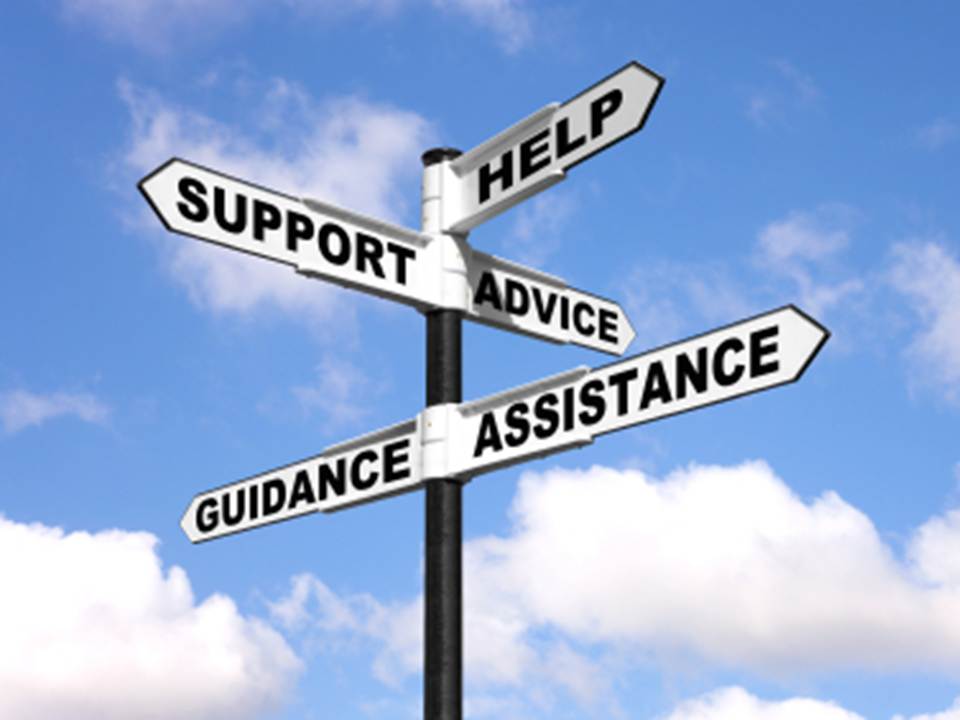 What support is out there?
Loads of recourses- SALT website.
Local Groups attached to local Hubs 
Specific groups with children who present with additional needs.
6 week Package of Care by experienced Nursery Nurses
Work with other Agencies to support specific needs
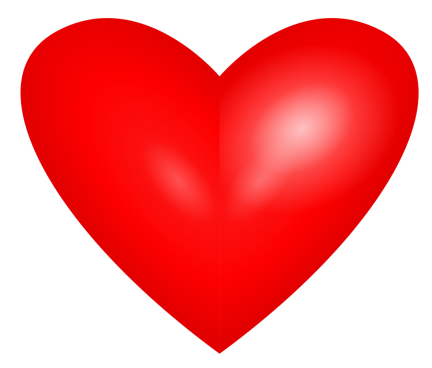 Remember The biggest support is YOU!!
Talking showing love and affection, providing a happy nurturing home life, limiting screen time, playing simple games, going down to the child’s level to play, turning your phone off and giving your child attention.

Telling them stories or making fun things up, this will gain thought and excitement, no devise can compensate for 1-1 human interaction, it costs nothing to talk, give eye contact, hug and give praise.

Remember back ground noise makes it difficult to hear and repeat clear sounds!!  -Turn TV off

Minimise the Dummy, keep it only for sleep times, encourage sounds
Share the Love -Point at the world and say what you see
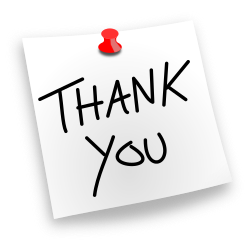 Please feel free to ask any questions